OPRA Policy CommitteeTuesday, February 20, 201810:00-2:00
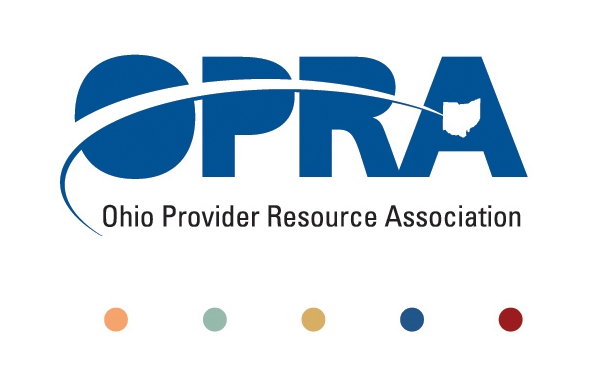 Welcome New Policy Committee Chair
Scott DeLong
President of CRSI, Inc.
sdelong@CRSI-OH.com
ODM and Work Requirements
Guest:
Ohio Jobs and Family Services Directors’ Association
Joel Potts- Executive Director
ODM and Work Requirements
From the Office of Health Transformation:
Ohio Medicaid supports work and community engagement
Today, Ohio Medicaid announced it will seek federal approval to implement a work requirement to promote financial independence, community engagement and better health outcomes among Medicaid expansion enrollees. Most of the 700,000 Ohioans enrolled in the Medicaid expansion work – 58 percent earned income in the previous year and 44 percent currently meet the work requirement. Additional enrollees are exempt from the requirement based on Ohio law and new federal guidelines. As a result, an estimated 95 percent of the current Medicaid expansion population will meet the work requirement or be exempt, and the remaining 5 percent – about 36,000 individuals – will need to seek work or otherwise comply with the requirement to remain enrolled in Medicaid.
Summary
Detail
OPRA Legislative Requests
OPRA Legislative Requests-2018 
Exempt Developmental Disability Providers of Transportation from the Commercial Motor Vehicles Law. DD transportation providers are regulated through DODD and Medicaid for the provision of services. They also fall under the CMV regulations. Same service, two separate regulatory agencies. This is redundant and regulatory excess.
Require County Boards of Developmental Disabilities to inform families about the availability of ICF/IID services. Oftentimes when families discuss residential service options with county board case managers, they are not notified about existing residential options under the ICF program. Given a choice families may choose an ICF instead of being put on a waiting list for waiver services.
Support Passage of S.B. 221-JCARR Reform. OPRA supports S.B. 221 originally introduced by Representative Mike Duffey in the previous General Assembly. The JCARR reform bill sponsored by Senator Uecker adds additional prongs that ensure integrity in the rule making process.
Support Passage of S.B. 144-OPRA supports S.B. 144 introduced to establish a state rehabilitation council known as the Opportunities for Ohioans with Disabilities Council. This is a reformed governing body for OOD and will add needed stakeholder input on OOD. services.
Submitted by Jeff Davis, OPRA Director of Government Relations (614) 579-9957
CMV Proposed Statutory Changes
NMT Crosswalk
Proposed Statutory Changes
HB 247
Sponsored by Representative Mark Romanchuk
Regards utility refunds, market rate service, corporate being
Informational Handout 
HB 247 Bill History
Policy Committee Focus Areas Survey
Rank	Topic				Points
1 (TIE)	Waiver Reimbursement Redesign	30
1 (TIE)	Workforce—how do we market ourselves	30
2	Transportation---HPC and NMT	27
3	OSOC vs. Alone time-Remote monitoring	26
4	Quality indicators and tie in to reimbursement system	15
County Boards-authorization accuracy and timeliness; support for challenging individuals when more resources needed	13
6	Consistency in residential outcomes (such as standardized like the QARN now, etc…)	12
7	Care Coordination	11
8 (TIE)	County Boards-true person centered planning	10
8 (TIE)	Redefine roles of County Board	10